Late soviet Bolderāja (Rīga) fanzine scene and it’s (dis)attachment to the places and communities
Jānis DaugavietisResearcher, Department of Theatre, Music and Cinema Art,Institute of Literature, Folklore and Art - University of LatviaTornis records
Building the Scenes? Fan/zines in Central Eastern and South Eastern Europe before and after the Fall of Berlin Wall // Prague, 22. – 23. 2. 2019
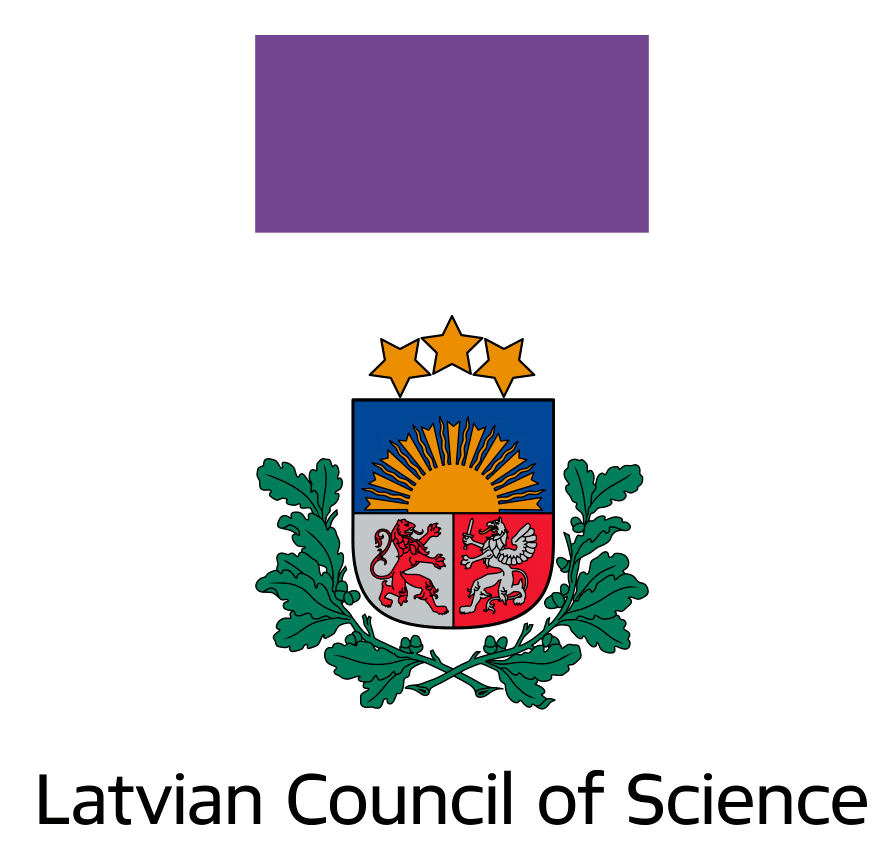 Project grant: “Living Next to the Port: Eco-Narratives, Local Histories and Environmental Activism in the Daugava Delta.” Funded by Latvian Council of Science. ID: lzp-2018/1-0446.
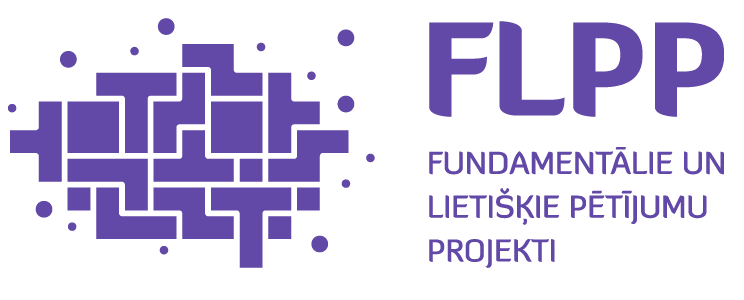 Research questions
The (dis)attachment to the places and communities
Spatial references in the content of Bolderāja (Rīga) fanzines:
-- A -- to the community of their habitat – Bolderāja-- B -- to any other places

Place of USSR music samizdat in the wider context of soviet samizdat and western DIY fanzines
[Speaker Notes: convergence]
Sources
“Encyclopedia of soviet rock-samizdat” by Александр Кушнир (1991, 1994) *[170 zines, basically only Russian language]
Other soviet and post-soviet publications[mostly on political and literature/poetry/ arts samizdat]
Libraries and archives (LV, RU, elsewhere)
RU web (https://drive.google.com/open?id=1xStfrt-tBciHRPO0V3sCRNsr_DcNXoNA; Выставка - Музей "Русское Подполье. Осколки" [https://vk.com/club71455498])
Primary sources (private collection, friends-collectors, old penpals from underground times, networks of academia friends-colleagues)
Future: to the field (private shelves).
* Кушнир, А. (1991). Дискретная энциклопедия рок-самиздата. КОНТР КУЛЬТ УР’а, (3), 49–94.
   Кушнир, А. (1994). Золотое подполье: полная иллюстрированная энциклопедия рок-самиздата 1967-1994: история, антология, библиография. Нижний Новгород: ДЕКОМ.
Chrono of soviet rock-samizdat
‘Самсебяиздат’ - label of poet Николай Глазков on his DIY publications. Samizdat - mostly literature, poetry, political chronicles.
1st musical zines (‘albums’?) - 1966 («Бит-Ехо», Харьков), 1967 («New Diamond», Pankrác - 12 y.o. Artemy Troitsky and others), 1972 («Zirkahbols», Rīga) … Typically - one copy.
1st ‘normal’ zines - other half of 70ies («Рокси», Leningrad). Zine scene before perestroika  - symbolic - less than 20 titles (Кушнир 1991:50).
Samizdat periodization: old and perestroika. III perestroika periods: 85-87; 87-89; 89-90 (Суетнов 1992).
[Speaker Notes: Pirmais pēcstaļina 60-to samizdats PSRS  - 5 Nobela prēmijas laureāti (Suetov 1992:7).
“1982-86 годы наиболее сильных репрессий против самиздатчиков.” (Suetov 1992:19)]
Soviet time Bolderāja (Rīga) fanzines
ОРГАН БЭКО (1981-83 ?)ОТ ВИНТА (1987-91?) [“50% Bolderāja”]МАЛАЯ ЗЕМЛЯ (1989-92?)АВОСЬ (1990-91?) [“50% Bolderāja”]

Main protagonist: Андрей "Кастот" Кастоненко (b. 1964). Musician (Bolderāja band Спецбригада) and underground press editor & journalist (mostly under name Х.Уев).
[Speaker Notes: ОРГАН БЭКО	Rīga, Bolderāja	1981 ?	1983
STIEPLE	Rīga	1984 ?	1989
ОТ ВИНТА	Rīga	1987	1991 ?
СПИДЪ	Rīga	1988	1989 ?
МАЛАЯ ЗЕМЛЯ	Rīga, Bolderāja	1989	1992 vismaz
Авось	Rīga, Bolderāja, Ventspils	1990	1991
ИБО	Rīga	1989 ?	1991 ?]
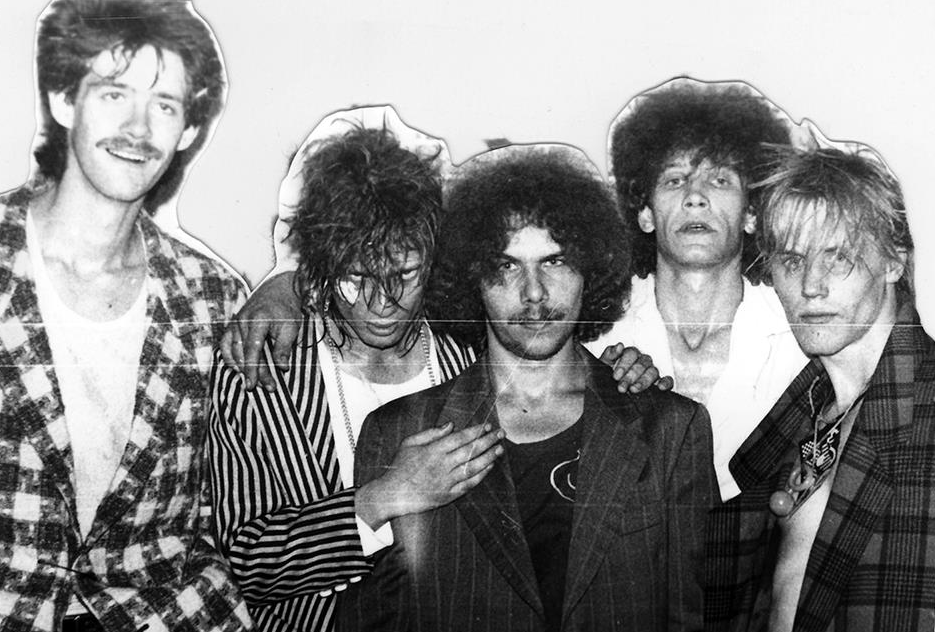 Спецбригада circa 1987(2nd from the left - Кастот)
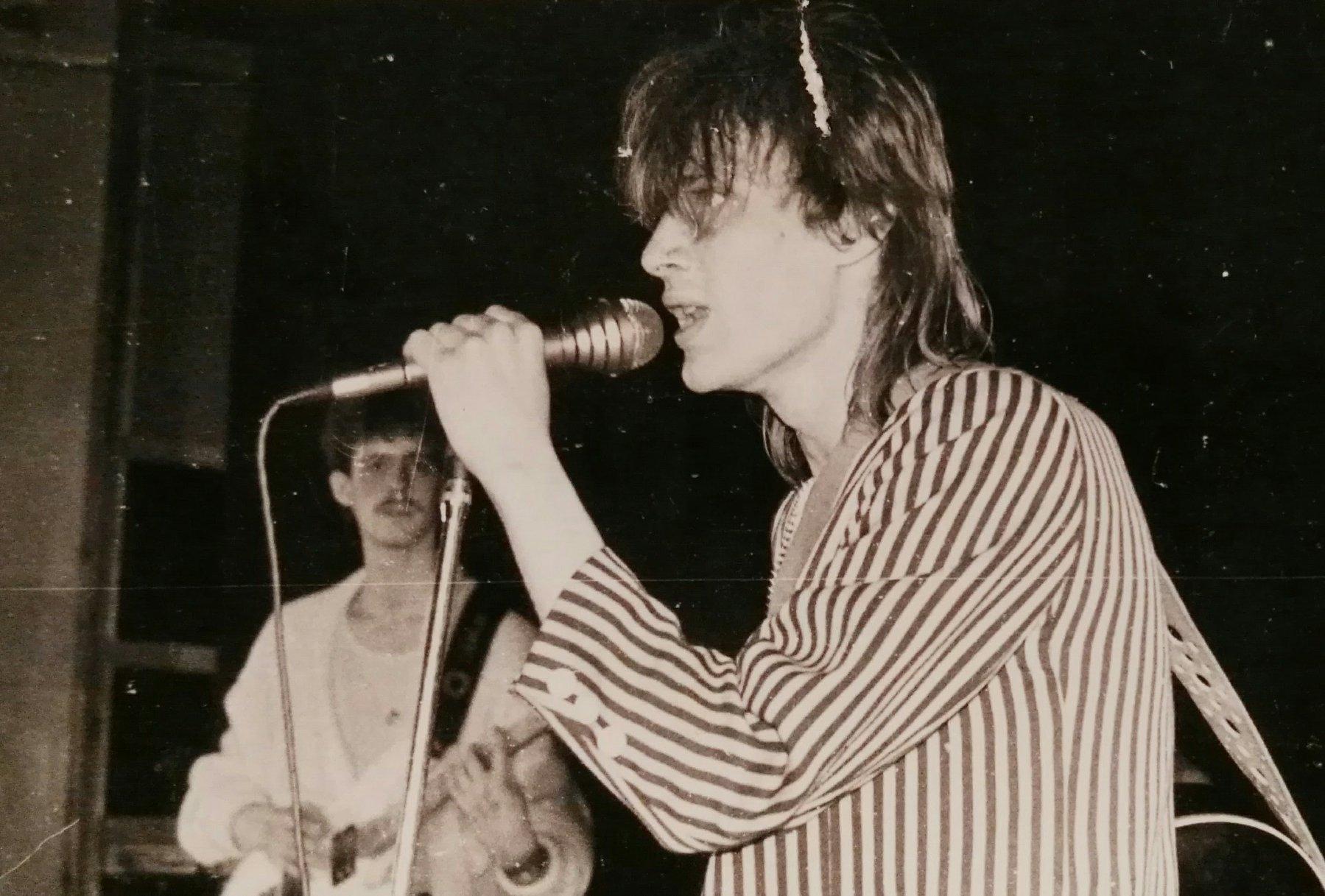 Кастот circa 1987
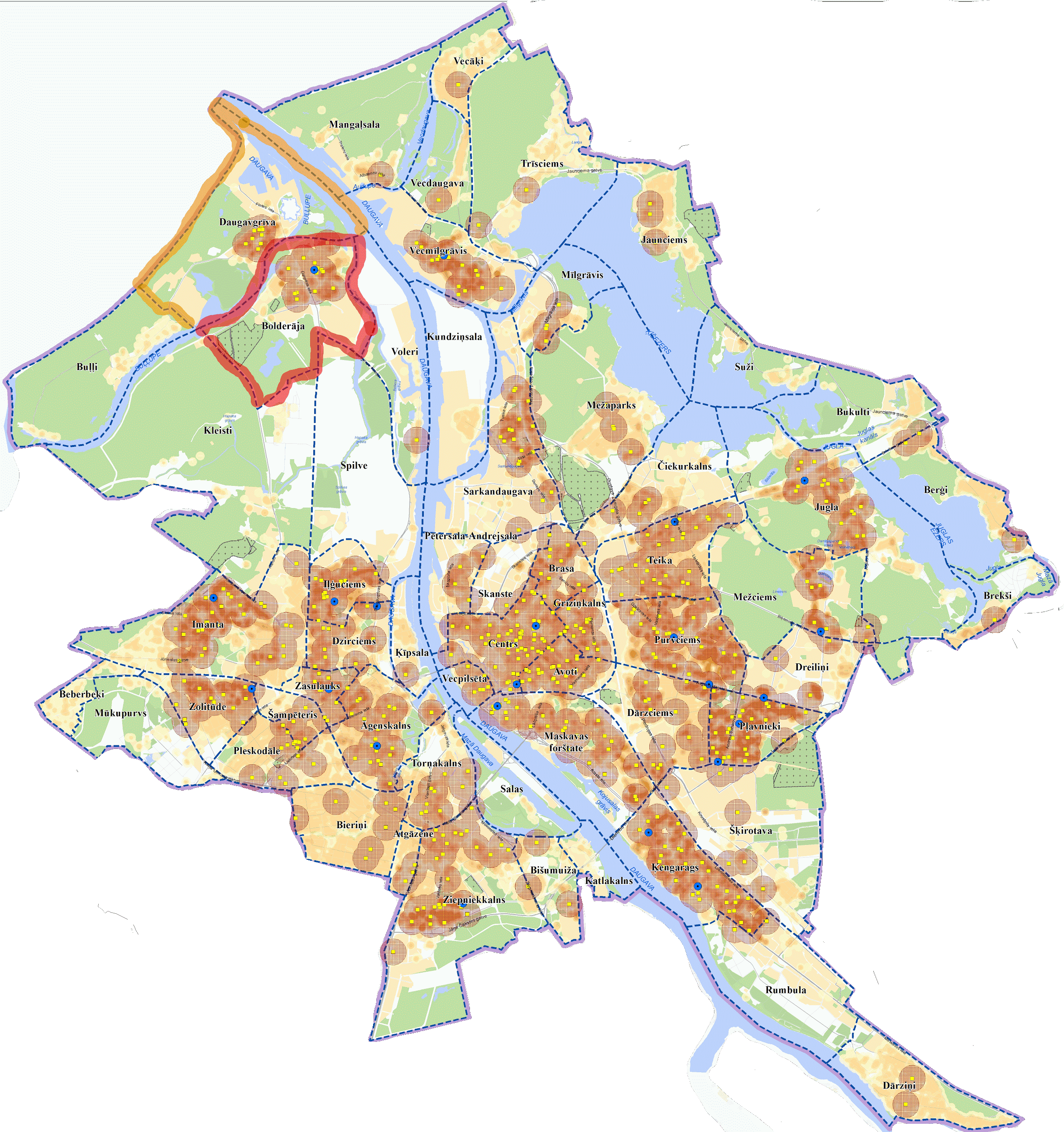 Bolderāja:spatial and social context
-- most separated/ distant neighborhood-- soviet militarized (garrison, submarine base, naval school)-- soviet industrialised (textile, forestry)-- soviet time immigrants (military and labor force)-- dominantly Russian speaking community
Болдерайский рок and soviet Rīga scene context
-- beginning of 80-ies: 1st wave of underground bands in Rīga (and Bolderāja)
-- summer 1983: infamous illegal underground festival in Iecava (countryside)
-- autumn 1983: establishment of ‘Riga Rockclub’ (Рижский рок-клуб or Клуб Современной Mузыки при рижском ГК BКCM Латвии) - semi-official institution for independent musicians under censorship and control from city’s Komsomol and KGB. Modelled after The Leningrad Rock Club (est. 1981).
-- beginning of 1987: 1st nr. of ОТ ВИНТА (Х.Уев ed.).
-- end of 1987: split of editorial staff of ОТ ВИНТА.
-- 1987/8: new zines - МАЛАЯ ЗЕМЛЯ (Х.Уев) and СПИДЪ (Сергей "Плохиш" Рожко).
[Speaker Notes: "болдерайская музыкальная мафия"
 болдерайском рок–н–ролле.
“Тогда, в 80–х, была рок–н–ролльная Болдерая, был Усть–Двинск... Все группы там базировались то при школах, то при танцплощадках, клубах. Существовала какая–то своя варка, своя тусовка. Будучи отдаленными от центра Риги,” // Рок-группа «Карманные деньги», http://ingibit.rigalink.lv/rockpower/kar_den/, sk. 2018.11.30., Игорь Мейден
 «Болдерайского вторжения», “Болдерайское вторжение” 
Поезд Ушёл, Карт Бланш, Спецбригада,]
DATA: two volumes of ОТ ВИНТА (1987)
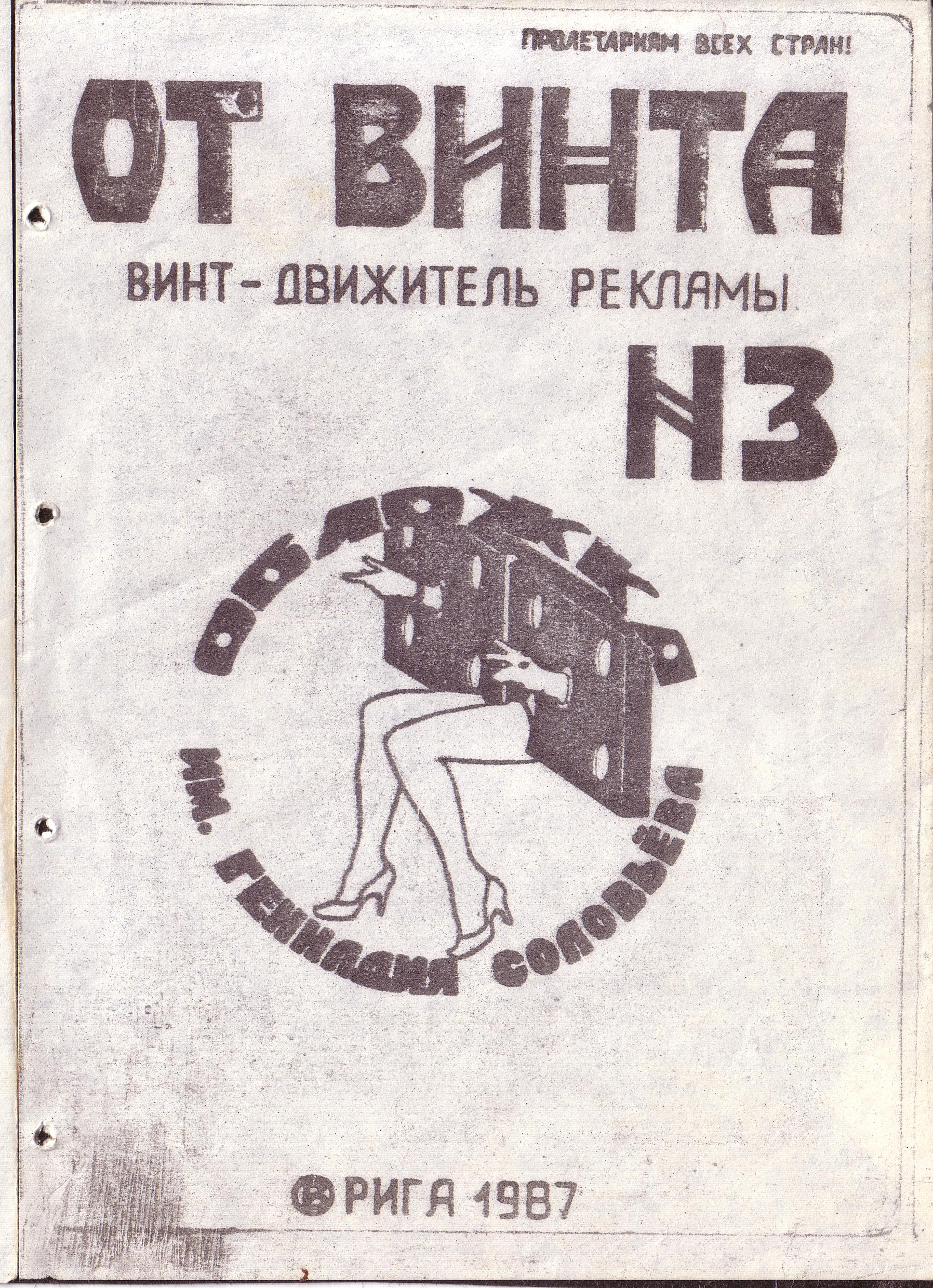 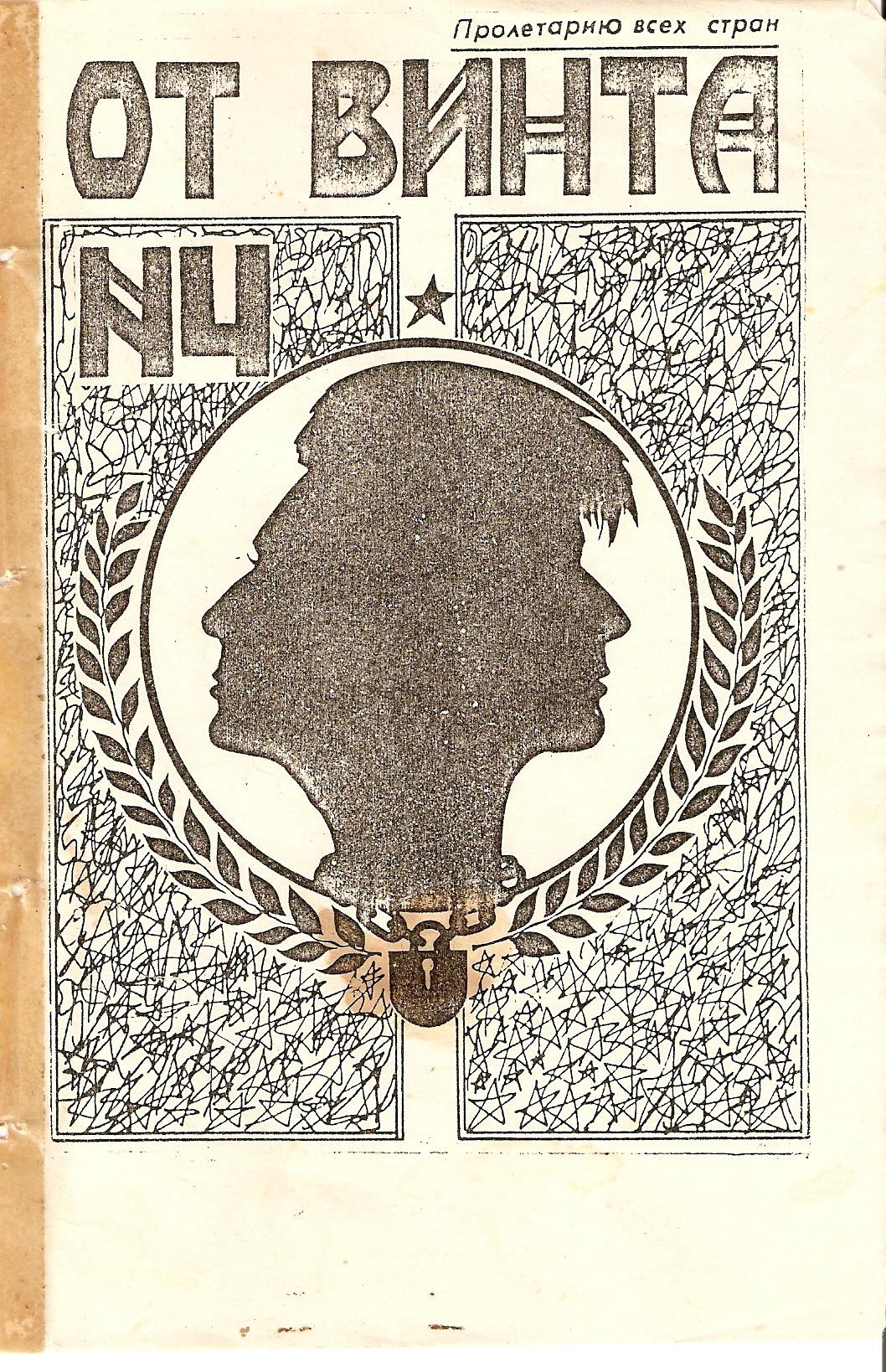 Nr. 3, A5, b/w, 122 pages 	     Nr. 4, A5, b/w, 77 pages

Ccc
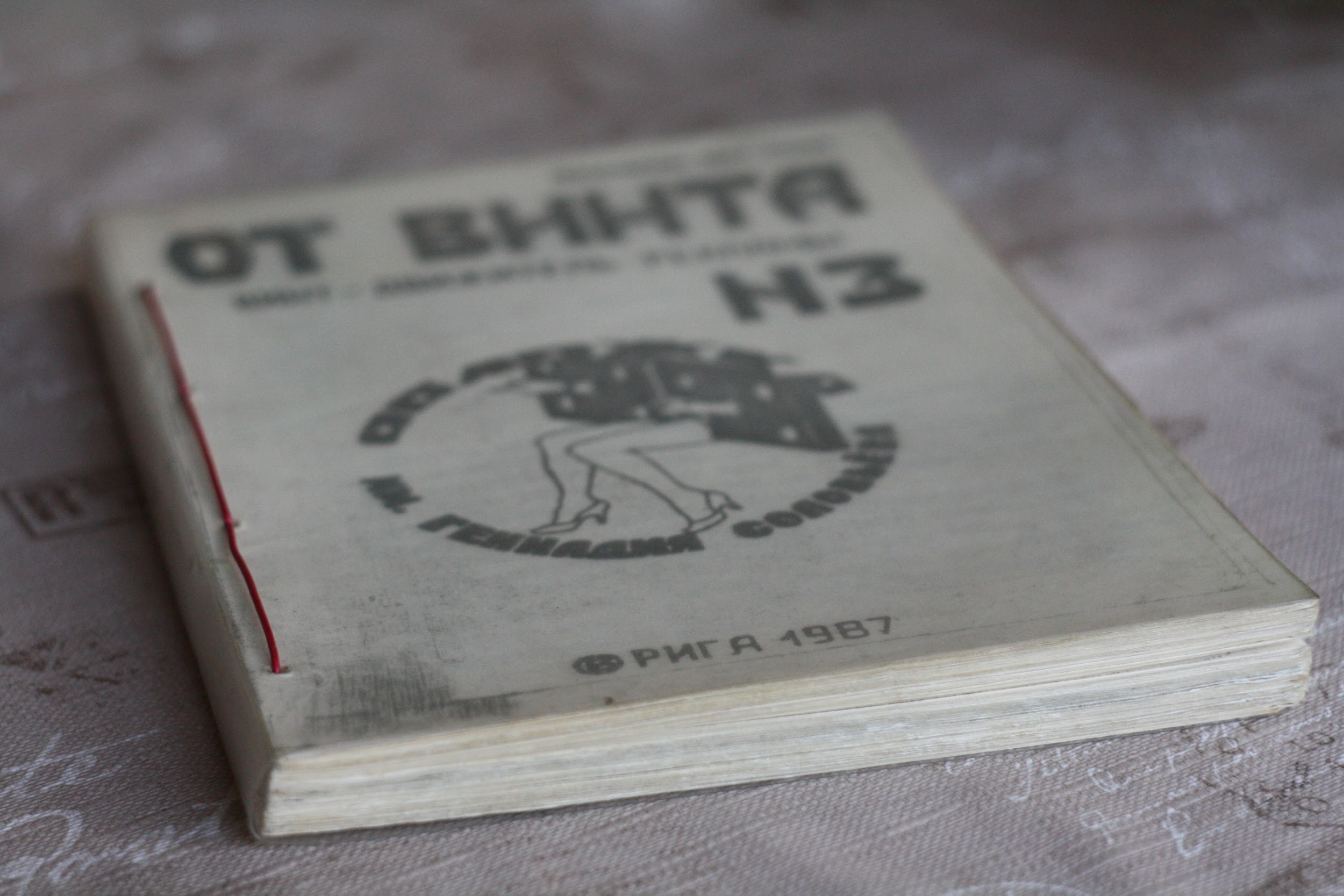 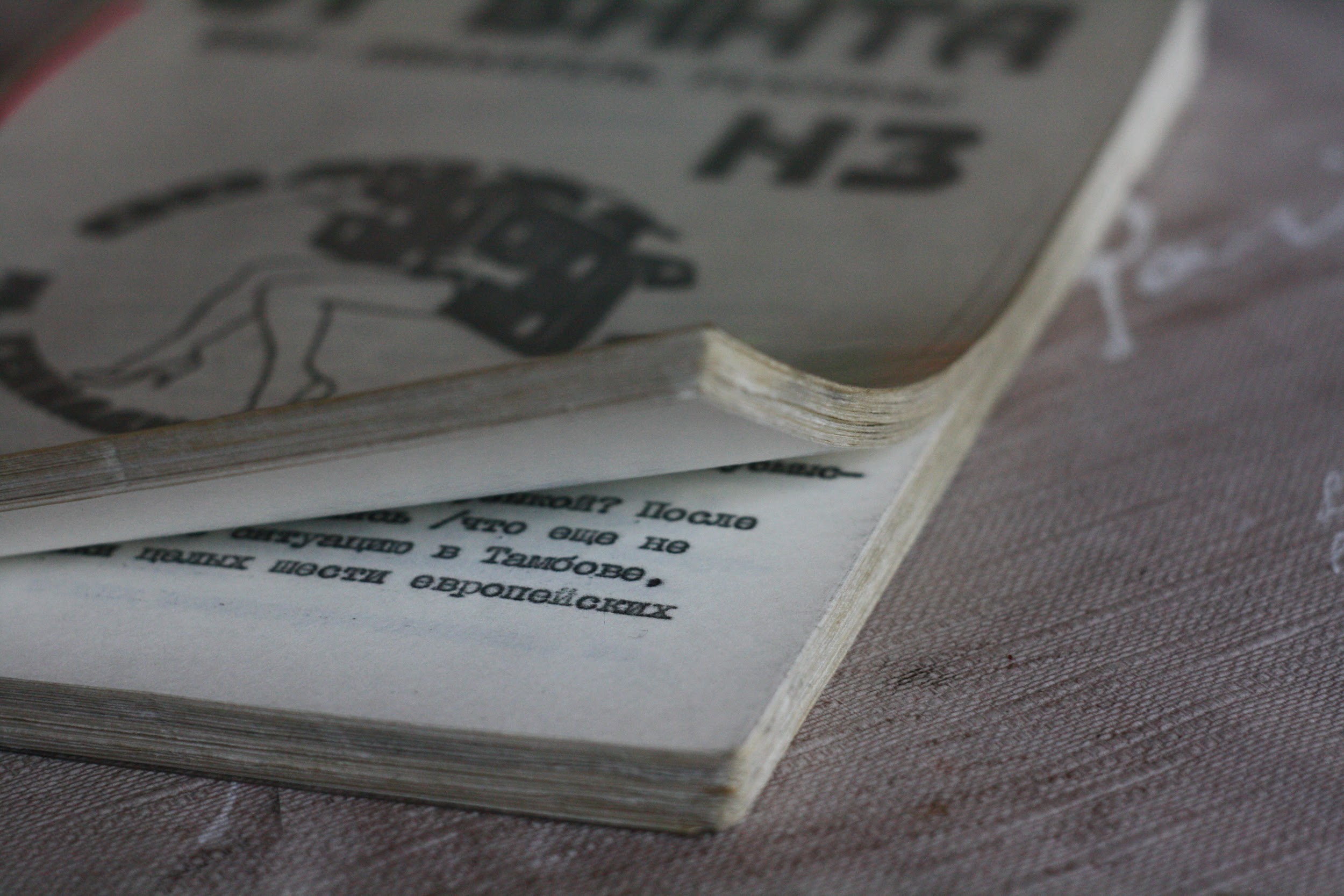 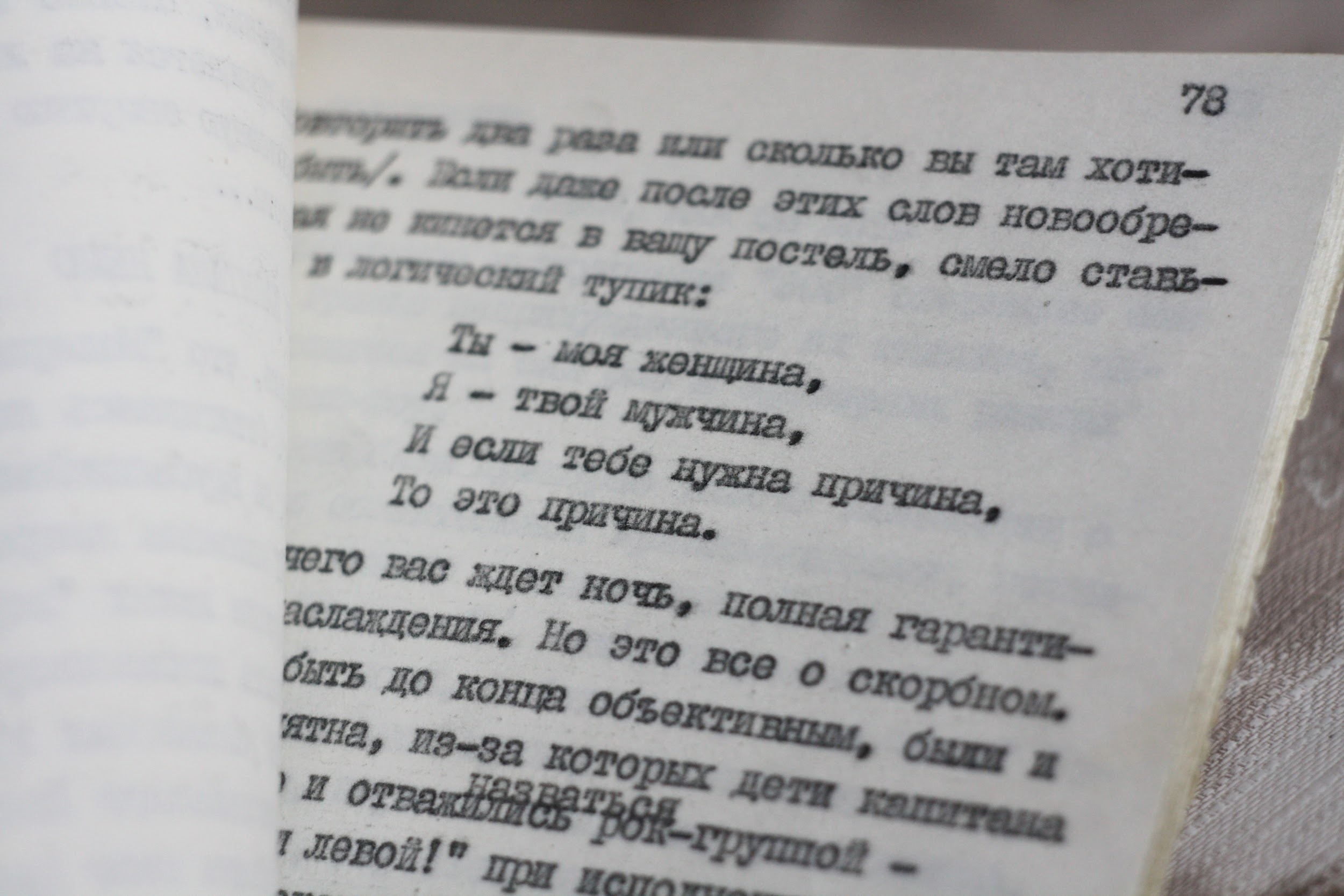 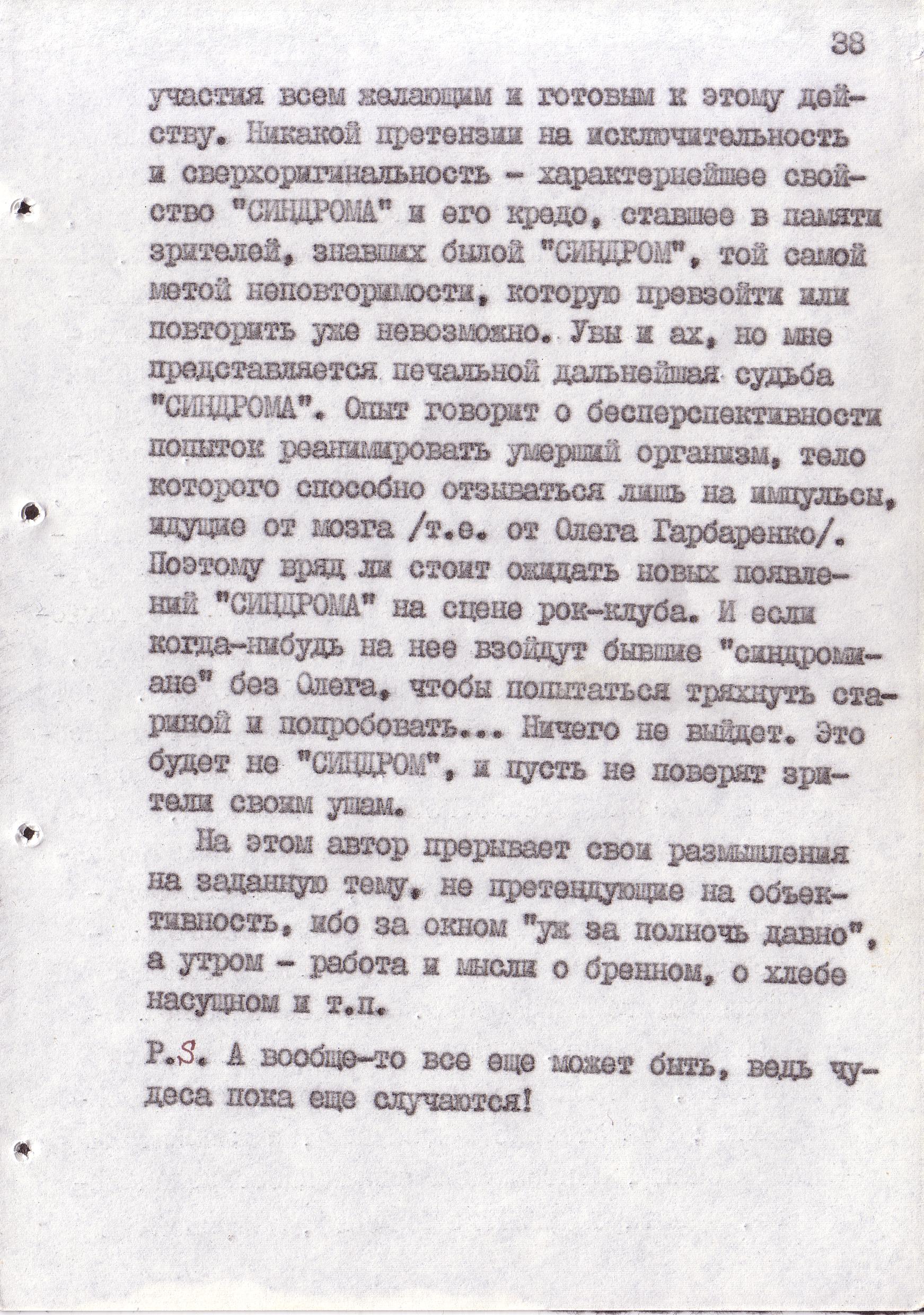 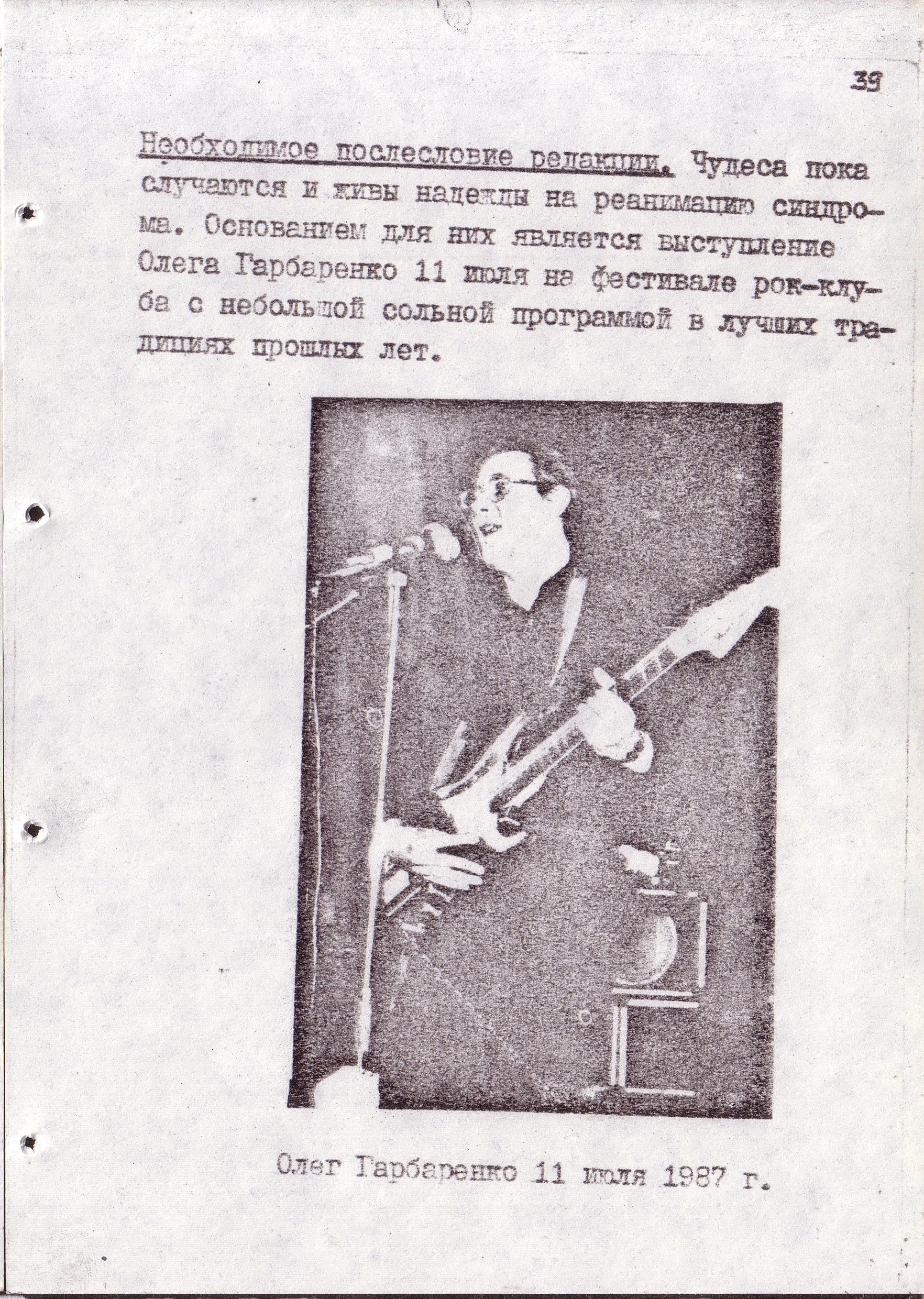 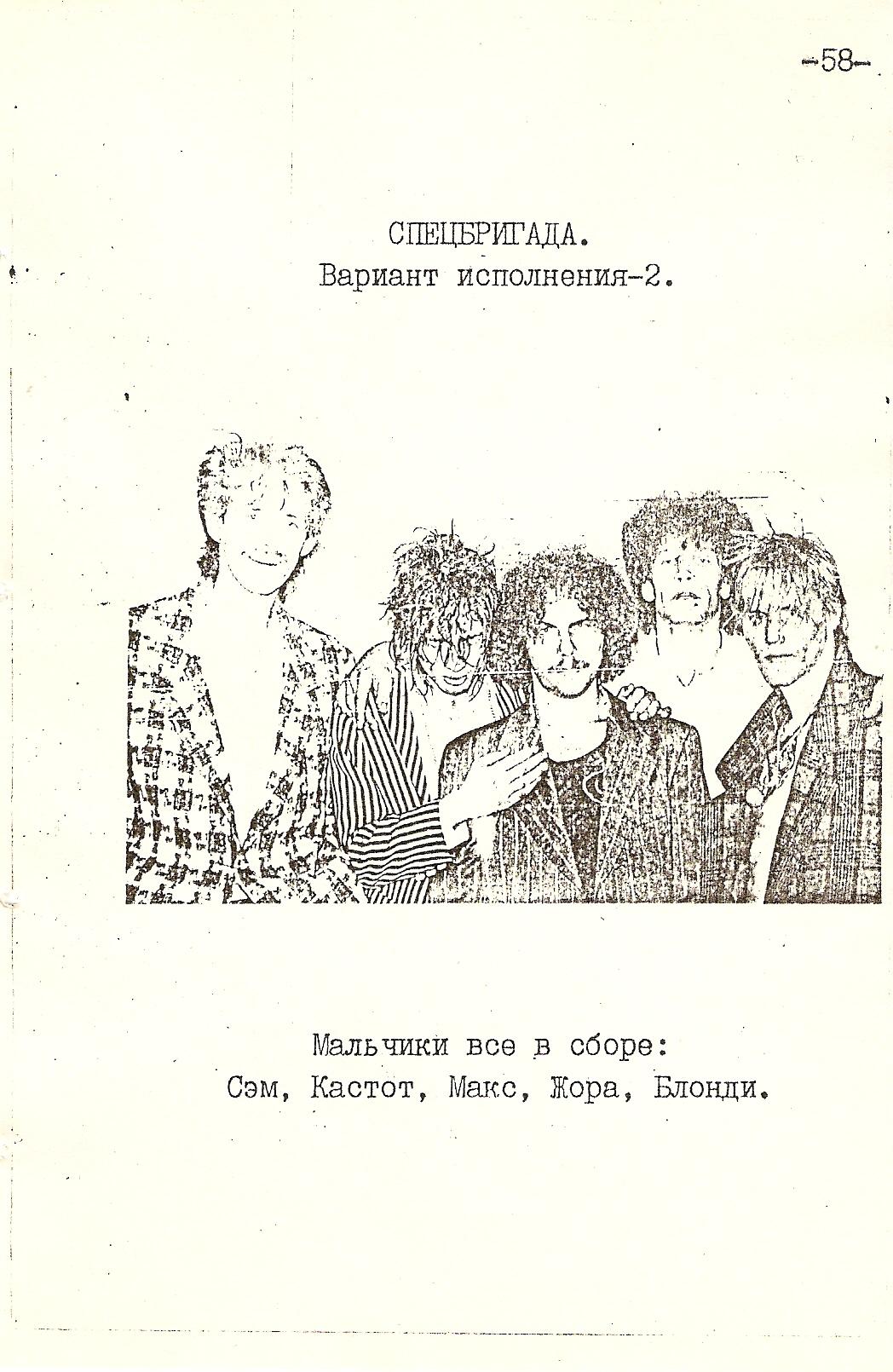 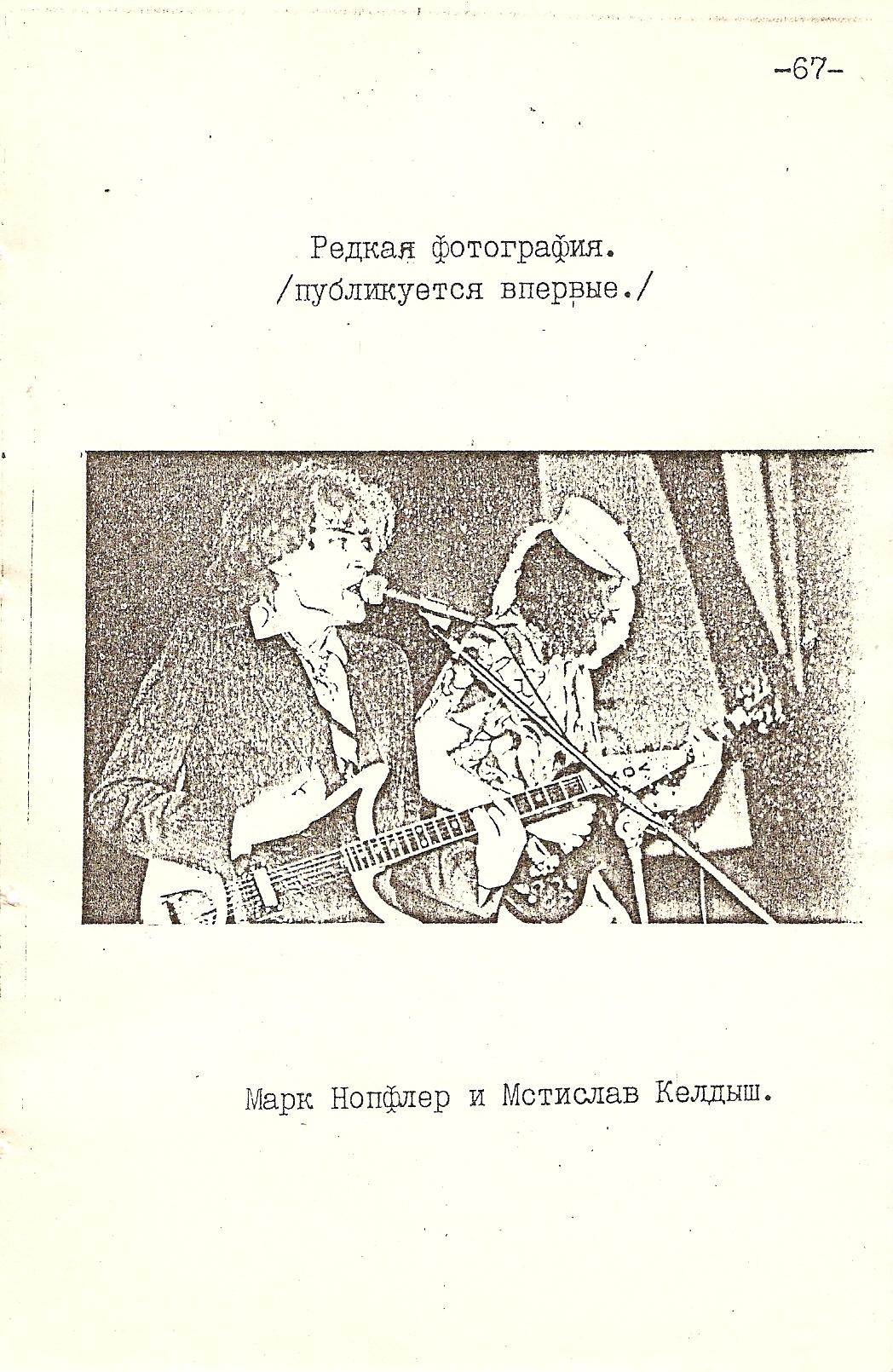 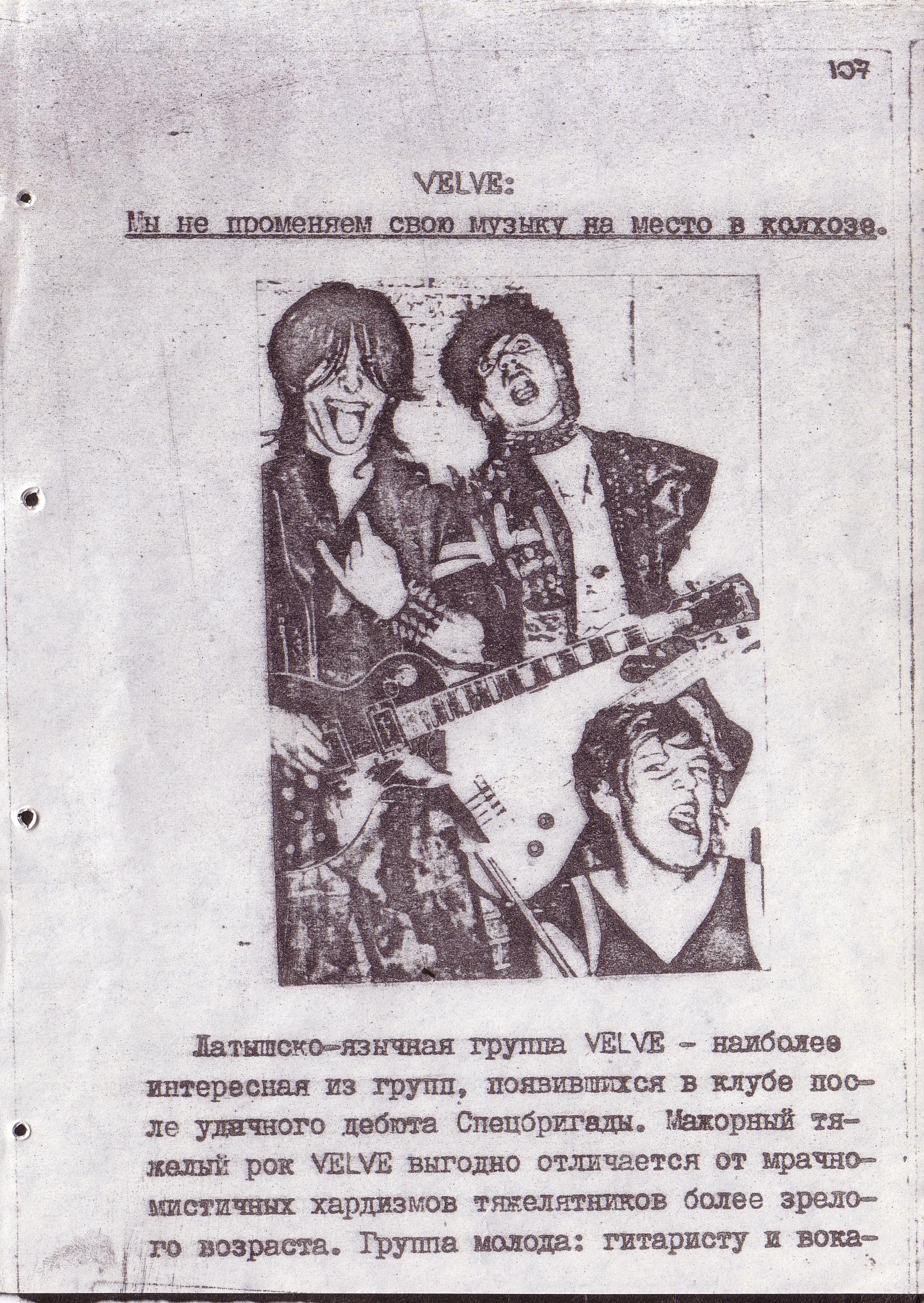 Velve, Nr.3, p.107			  Спецбригада, Nr.4, p.58		Цемент, Nr.4, p.67
Methodology
Quantitative content analysis by close human reading.
Unit of analysis: an article.
Categories and codes:
Place of event (also not mentioned but known / noticed)COUNTRY, CITY, NEIGHBORHOOD, MICRO-PLACE (e.g. militia station, kitchen, bar, stage)
Place of residence of the main protagonistsCOUNTRY, CITY (e.g. home city of the bands touring Rīga)
Place of residence of the passive protagonists, agents, institutions, spacesCOUNTRY, CITY (e.g. city from the mentioned bands or styles are coming)
Results
Nr.3.
80% events take place in Latvia. Other - Soviet Russia.Of Latvian events/ artists - 100% Rīga. One mention of Moscow, Sovetsk (RU), Baldone, Iecava (LV).11 Rīga neighborhoods mentioned, often than 1 time: Centrs (3), Old Town (3), Sarkandaugava (2). Bolderāja - just as place of reference (3).
Nr.4.
100% events - in Latvia. One also in Russia and Belorus.100% Rīga. Other places - Salaspils, Limbaži (LV), Podolsk (RU), Vitebsk (BLR).4 Rīga neiborhoods - Iļģuciems, Vecrīga, Bolderāja, Centrs.
Results condensed
90% articles on Latvia’s events/ artists. Other places of direct action - Russia, Belarus.
100% of local articles - Rīga.
Few mentions of Bolderāja(as passive reference, not as place of active action).
Visiting/ acting artists home cities:Leningrad (5), Tallinn (4), Moscow (4), Vilnius (2), FRG (2), Tartu (2), Sverdlovsk (2), Smolensk (2), Arhangelsk (2), Sovetsk (1), Novosibirsk (1), Kazan (1), Kaliningrad (1), Harkov (1), Gorky (1).
Conclusions. Content of ОТ ВИНТА (nr.3-4)
Description, comments, discussion with
-- 90% local scene (100% - Rīga)-- All-Union scene-- local and All-Union institutions(official mass media, militia, komsomol…)-- only indirect references to the West-- no references to local communities (neighborhoods), civic society
Discussion (on Rīga’87 scene)
Extra strong attachment to the local scene.Zine as tool to build and shape the scene. OT VINTA - screw in the scene mechanism. Documenting, criticizing, describing local heroes.
No references to the local communities, civic society.2nd culture, un-oficial, semi-oficial, underground. Minority tastes (exception - heavy metal). Censorship, limited access to the oficial media and major and big venues.
Almost no references to the other local scenes. Limited yet active contacts with other Soviet Republics scenes.National/ ethnic dividing line of the scenes. Locked in the city  and in the few spaces (clubs, cultural houses). No permission to tour outside, exceptions - festivals. Common space of Russian-language magnit-izdat and samizdats. Orientation towards metropoles (Moscow, Leningrad).
Discussion (on soviet rockizdat)
TerminologySoviet (muz-, rock-...)samizdat = / ≠ fanzines?
Border of albums and zines?
How to build an fanzine archive?
Thanks
https://lu-lv.academia.edu/JānisDaugavietisJanis.Daugavietis@gmail.com
REFERENCES
Komaromi, Ann, 2015. ‘Soviet Samizdat Periodicals’, University of Toronto Libraries [katalogs]
Leningrad Rock Club, https://en.wikipedia.org/wiki/Leningrad_Rock_Club
Rīga Rock Club. https://rockclubriga.bandcamp.com
Seque 1972-74 Samizdats, http://pietura.lv/seque/?grupa=seque&tkst=samizdats
Алексеева, Л. (1992). История инакомыслия в СССР: новейший период. Москва : Весть; Вильнюс: VIMO
Долгих, О. А., and А. В. Кузнецов (2014) ‘История Тюменского Журнального Рок-Самиздата 1980-х–1990-х Годов’, журналист. социальные коммуникации, 4, 118–26.
Иоффе, Марк, ‘Зин: стёб и кэмп’, Михаил Гефтер, 2017 <http://gefter.ru/archive/21542>
Кушнир, А. (1991). ‘Дискретная энциклопедия рок-самиздата’. КОНТР КУЛЬТ УР’а, (3), 49–94. [http://www.fedy-diary.ru/Gold/kontr/49.htm]
Кушнир, А. (1994). Золотое подполье: полная иллюстрированная энциклопедия рок-самиздата 1967-1994: история, антология, библиография. Нижний Новгород: ДЕКОМ.
Рижский рок-клуб: "История.Судьбы.Продолжение...", https://www.facebook.com/groups/319728301558684/
Савенко, Елена Н. 2008. ‘«Другая» Музыка’. Pp.143–54 in На пути к свободе слова: очерки истории самиздата Сибири. Новосибирск: ГПНТБ СО РАН.
Сержант, А. (2004). ‘Он ранен был в живот*’, Даугава : Литературно-Художественный и Публицистический Журнал, 141
Синеокий, О.В. (2015) ‘Рок в Советской Печати, «самиздате», Постсоветских Книгах и Журналах (Историко-Культурологический Анализ)’, Человек и Культура, 5, 58–76 <https://doi.org/10.7256/2409-8744.2015.5.15280>
Стамат, Н. ed. (1999) Без цензуры: периодика ‘Самиздата’ до и после распада СССР в фондах Российской национальной библиотеки: Каталог, ed. by А. С. Асватуров
Стреляный, Ан. et al (ed.) (1997) Самиздат века. Минск ;Москва : Полифакт
Струкова Е. Ed. (1993) Самиздат и новая политическая пресса (По Материалам Коллекций Москвы и Санкт-Петербурга) , М. http://filial.shpl.ru/sam/samizdat_index.htm
Суетнов, А. (1992). Самиздат. Библиографический указатель: Кат. нетрадицион. изд. (1985-1991). Москва: Центр образоватпрограмм Ин-та новых технологий образования
Троицкий А. (2008) Гремучие скелеты в шкафу: (избранное у себя). СПб. : Амфора, ТИД Амфора,. – 273 с.

Informants:
Андрей "Кастот" Кастоненко (LV)
Борис Равдин (LV)
Dmitry Kozlov (RU)
Elena Strukova (RU)
Dimitrii ‘Sharapov’ Ivanov (RU)
Kristīna Papule (LV)
Raimonds ‘Dambis’ Lagimovs (LV)
Sandra Jakušonoka (LV)
Latvian National Library Periodica staff
Abstract
Late soviet Bolderāja (Rīga) fanzine scene and it’s (dis)attachment to the places and communities
Regular musical fanzines started to appear in Latvian Soviet Socialist Republic (LSSR) only in late soviet period, in the 1st half of 1980-ies. In this paper I’m focusing on Bolderāja (Rīga) Russian writing fanzine scene (Орган Бэко, От Винта, Малая Земля, Спидъ) covering the last years of soviet rule in Latvia: 1983-1990. Aside from the historical account and archival tasks (history of Latvian fanzines is still unresearched), this paper seeks to explore the (dis)attachment to the places and communities found in writings in aforementioned fanzines. Firstly, this is question about spatial references in the content of fanzines to the place and community of their habitat – Bolderāja, port bound outskirt at the delta of Daugava river in Rīga. Secondly, this is a question about attachment to the different scale and distance musical scenes. If ‘Орган Бэко’ started as a small-scale handwritten fanzine devoted to the new born local scene of distant Rīga’s neighbourhood, then ‘От Винта’ became an unofficial press media of Riga Rocklub, institution founded in 1983 under supervision of the Soviet state organs, specifically – Komsomol (The All-Union Leninist Young Communist League) to gather together and control city’s growing underground music scene and groups. ‘От Винта’ and other later zines were participating in broader circles of underground, gaining it’s certain place in All-Union scene.

Dr.sc.soc. Jānis Daugavietis
Researcher, Department of Theatre, Music and Cinema Art, Institute of Literature, Folklore and Art - University of Latvia
http://lulfmi.lv/en/
https://lu-lv.academia.edu/JānisDaugavietis
Janis.Daugavietis@lulfmi.lv
[Speaker Notes: miroslav.michela@ff.cuni.cz, cs.archiv.subkultur@gmail.com]
Appendix, 1. More or less classical Bolderāja rock
Спецбригада - Болдерайские ночи (2002), https://rockclubriga.bandcamp.com/track/--167 
[džems] - Болдерайский блюз (Рижский рок, 1985​-​87), https://rockclubriga.bandcamp.com/track/--6 
Спецбригада - Безыдейность (live, 1987), https://rockclubriga.bandcamp.com/track/--663 
Карл - Где я? (Хламкин едет в Израиль, 1990), https://rockclubriga.bandcamp.com/track/--13
Karl Hlamkin - Besame Mucho (~1999), https://soundcloud.com/sumarokov/karl-hlamkin-besame-mucho
Валера, это - риск! - Марки (Зося, 1992), https://rockclubriga.bandcamp.com/track/--323 
Джерри - Прикончить её? (Твоя беззубая улыбка, 1992), https://rockclubriga.bandcamp.com/track/--140 
Aksjonovs (?) - Ноктюрн (СССР, 2001), https://rockclubriga.bandcamp.com/track/--455 
Кастот - Сестрёнка (СССР, 2001), https://rockclubriga.bandcamp.com/track/--458 
Спецбригада - Ko jums vajag (14, 2002), https://rockclubriga.bandcamp.com/track/ko-jums-vajag-2 
Пчёлы - Комары (MZ TRANS X​-​PRESS, 2007), https://rockclubriga.bandcamp.com/track/--314 
Карт Бланш - Поролоновый мозг (Поколение, 1989), https://rockclubriga.bandcamp.com/track/--588 
УВЫ - Здравствуй, Тоска! (До Встречи​.​.​., 1990), https://rockclubriga.bandcamp.com/track/--526
Benson Brothers - Мое пяное сердце (2005). 47 Studio, https://youtu.be/fC_iaz1SzkI
Benson Brothers - Diena (2009?), https://www.youtube.com/watch?v=wSE2skPkpuo
Benson Brothers - Vosemnadcatj (2010?), https://www.youtube.com/watch?v=gxcsV_owHiQ
Benson Brothers - Zelenie glaza (2003), https://www.youtube.com/watch?v=i3kZqb9hbhI
Benson Brothers - Kavkaz (2004), https://www.youtube.com/watch?v=o5L2_ctfG6g
Benson Brothers - Malishka (2010), https://www.youtube.com/watch?v=2bpmlMoIb7g